Лекція 5.  ФІЛОСОФІЯ ВІДРОДЖЕННЯ
План
1.	Загальна характеристика: специфіка, коло проблем, представники.
2.	Гуманізм в Італії: Данте Аліг’єрі, Франческо Петрарка, Джованні Бокаччо, Лоренцо Валла.
3.	Натурфілософія епохи Відродження: представники, основні ідеї.
4. Соціальні теорії: Ніколо Макіавеллі, Томас Мор, Томмазо Кампанелла.
Література
 Основна:
1.	Соколов В.В. Европейская философия XV-XVII веков. – М., 1984.
2.	Горфункель А.Х. Философия эпохи Возрождения. – М., 1980.
3.	Кремень В. Г., Афанасенко В. С., Волович В. І., Горлач М. І., Головченко Г. Т. Історія філософії: Підручник для вищої школи. – 2-ге вид., перероб. та доп. – Х.: Прапор, 2003. – 768с.
4.	Гусєв В.І. Історія західноєвропейської філософії XV-XVII ст. – К., 1994.
 Додаткова:
1. Макіавеллі. Н.  Флорентійські хроніки. Державець. Переклав з італійської Анатоль Перепадя.- Київ, «Основи», 1998. — 492 с.
2.	Кампанелла Т.   Город Солнца. О наилучшем государстве// http://renaissance.rchgi.spb.ru/Campanella/opus1.htm
3.	Мор Т. Утопия/ Пер. Ю. М. Каган. – М.: Наука, 1978. – 416 с. 
4.	Петрарка Ф. Сонеты. – М., 1994.
(1.) Загальна характеристика філософії Відродження (ФВ)
ФВ - напрям  європейської філософської думки в 14-16 столітті.
2.  Передумовами філософії Ренесансу була криза  феодалізму, криза офіційної ідеології Середньовіччя— католіцизму, а водночас і схоластичної філософії.
3.  Відродження Античної культури і філософії.
Характерні рисифілософії Відродження
1. Антропоцентризм — домінування філософського принципу, згідно з яким людина є центром і метою всесвіту.
2. Гуманізм — домінування філософського принципу, згідно з яким утверджується повага до гідності й розуму людини, її права на щастя, вільний вияв природних людських почуттів і здібностей.
3. Пантеїзм — філософська позиція (світогляд), згідно з яким Бог і світ перебувають у нерозривній єдності.
4. Філософія Відродження характеризується також появою нової натурфілософії, інтересом до держави, індивідуалізму, формуванням ідеї соціальної рівності та опозиційністю до церкви.
ГОЛОВНІ НАПРЯМИ ТА ПРЕДСТАВНИКИ ФВ
Гуманістичний - Данте Аліг'єрі (1265 — 1321 рр.; Франческо Петрарка (1304 — 1374 рр.);  Лоренцо Валла (1407 — 1457 рр.); Джованні Бокаччо (1313-1373) та інші.
2. Натурфілософський - Леонардо да Вінчі (1452 — 1519 рр.); -  Ніколай Копернік(1473-1543 рр.), Джордано Бруно (1548-1600 рр.); Галілео Галілей(1564 — 1642 рр.) , Бернардіно Телезіо (1509-1688), та інші
3. Реформаційний - Мартін Лютер(1483 — 1527 рр.); - Томас Мюнцер (1490 — 1525 рр.); Еразм Роттердамський(1469 — 1536 рр.) та інші.
4. Політичний -  Нікколо Макіавеллі(1469 — 1527 рр.)
5. Соціально-утопічний - Томас Мор(1478 — 1535 рр.), Томаззо Кампанелла(1568 — 1639 рр.)
(2) Гуманізм епохи Відродження: представники, основні ідеї.
Гуманізм - у широкому розумінні представляє собою систему поглядів, відповідно до якої:
1) людина, її права і свободи - найвища цінність;
2) необхідно створювати належні умови життя для людини;
3) доброта, милосердя, рівність - принципи взаємин між людьми;
4) все в ім'я людини, все для її блага.
Гуманізм у вузькому розумінні становить собою культурно-ідейний напрям в Італії у XIV-XVI ст., спрямований на вивчення та розповсюдження античної культури.
Представники:Данте Аліґ'єрі (13.07.1265-13.09.1321)
— видатний італійський поет доби Відродження, письменник і політик, «Батько італійської літератури». Першим став писати літературні твори народною (тобто 
італійською) мовою, а не латиною. Його головний художній твір, поема «Божественна Комедія» (іт. la Divina Commedia), вважається шедевром світової літератури -
http://ae-lib.org.ua/texts/dante__divina_comedia__ua.htm.
Данте Аліґ'єрі (13.07.1265-13.09.132
-  відстоював ідеї 
цінності земного життя,
 критичного ставлення до 
офіціальної релігії та її 
представників, а також 
відстоював  нове ставлення
 до людини, її почуттів та
 місця людини  у світі.
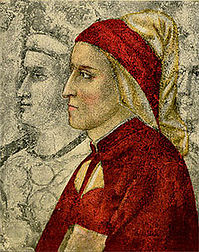 Франче́ско Петра́рка (20.07.1304-18.07.1374)
- Італійський поет. Один із засновників гуманізму, його  називають «батьком гуманізму».
	Особливо відомі сонети Петрарки, котрі вважаються зразком жанру. Мова творів Петрарки заклала основу сучасної італійської мови.
Франче́ско Петра́рка
відстоював право людини на щастя у реальному, земному житті. Ф. Петрарка вважав, що естетичне, наукове і моральне вдосконалення особистості можливе лише за умови відокремлення художника або філософа від мас, протиставлення просвітницьких діячів літератури та філософії „неосвіченій черні”. У творі „Про республіку” Ф. Петрарка сформулював свій ідеал держави, що ґрунтується на високій моралі громадян.
Джованні  Боккаччо (1313-1373)
у праці „Декамерон” критикував католицьку церкву, сатирично осміював духовенство. Заперечуючи аскетичну мораль Середньовіччя, Джованні  Боккаччо захищає право людей на насолоду земним життям, прославляє чуттєву любов, природні прагнення людини. Виступаючи проти феодальних привілеїв та станової нерівності, Джованні  Боккаччо розвиває думку про те, що благородство людей повинно вимірюватися їх вчинками, а не походженням.
Лоренцо Валла (1407-1457 ) - італійський критик, викладач, гуманіст, перекладач, філософ
Основні ідеї Лоренцо Валла
1)довів підробку т.зв. „Дару Костянтина” - юридичного документа про світську владу Папи Римського у Європі, основна робота - „Міркування про "Дар Костянтина«;
2) вимагав віротерпимості, свободи наукового дослідження і права людини на задоволення своїх матеріальних та духовних потреб; 
3) обґрунтовував право чоловіка та жінки на свободу у шлюбі та коханні;
4) проповідував активну боротьбу вченого, політика, філософа за свої ідеї, вимагав виховання волі до дії;
5) вказував на зв’язок мови та мислення, понять та їх речового вираження;
6) Л. Валла заперечував існування загальних понять як субстанцій, критикував ідеалістичне середньовічне вчення реалізму. 
7) У творі „Діалектичні спростування...” Л. Валла критикував логіки Аристотеля і вказував на неможливість вкласти багатство людської думки у рамки силогізмів. Л.Валла вважав, що у людській свідомості відображається речовий світ.
(3). Натурфілософія епохи Відродження: представники, основні ідеї.
Представники
Микола Кузанський (1401-1464) - німецький філософ, кардинал, головний твір якого - "Про вчене незнання" (1440);
Філіп Теофраст Гогенгейм (1493-1541)- німецький філософ, лікар, алхімік, астролог, котрий поєднав медицину з хімією і набув загального визнання під псевдонімом Парацельса;
Бернардіно Телезіо (1509-1588) - засновник академії поблизу Неаполя, де велися дослідження людини та природи; 
Джераламо Кардана (1501-1576) - різнобічний італійський вчений, філософ, астроном, винахідник, який запропонував "карданний вал" задовго до появи автомобіля; 
Джордано Бруно (1548-1600) - італійський вчений, філософ, поет, якого за передові погляди обвинуватили в єресі і відлучили від церкви; 17 лютого 1600 р. він був спалений на площі Квітів у Римі.
Характерні риси натурфілософії Відродження
1) пантеїзм (від грец. pan - все, theos - Бог - "всебожіє"). Це філософсько-релігійне вчення, за яким Бог є безособовим началом, розлитим у всій природі, тотожним з нею. Цим вченням пройняті твори Миколи Кузанського, Джордано Бруно та ін. Пантеїзм з його тезою "природа - це Бог, розлитий у речах" був звичайною формою боротьби проти релігії;
2) усвідомлення нескінченності природи, Всесвіту;
3) гілозоїзм- натурфілософи уявляють світ як живу істоту, яка наділена душею; 
4) взаємозв'язок "мікрокосму"(людина) і "макрокосму" (Всесвіт, природа); 
5) наявність елементів діалектики. Діалектичні тенденції були властиві, зокрема, Миколі Кузанському (принцип єдності протилежностей), Бернардіно Телізіо (все у світі відбувається через боротьбу протилежностей);
6) звернення до магії, алхімії, астрології. Це було зумовлено браком реальних знань, які підмінювались поетичними аналогіями, містичними здогадками. У відомій легенді про Фауста, яка з'явилася наприкінці епохи Відродження, був увічнений тодішній тип напівученого-напівфантаста, овіяного авантюрним духом часу.
Нові тенденції в природознавчій науціВони були пов'язані з творчістю Леонардо да Вінчі, Миколи Коперніка, Галілео Галілея
1. Леонардо да Вінчі (1452-1519) - славнозвісний митець, він був піонером сучасного йому природознавства, мислителем, який застосував експериментально-математичний метод дослідження природи, а також видатним представником естетичної думки своєї епохи. Вороже ставлячись до астрології, магії та алхімії, Леонардо да Вінчі бачив сенс наукової діяльності в її практичному застосуванні на користь людства. Він обґрунтовував ідею про необхідність поєднання практичного досвіду та його наукового осмислення як головного шляху відкриття нових істин. Математику він вважав найдостовірнішою наукою в осмисленні й узагальненні досвіду. Реалістичне мистецтво Леонардо да Вінчі ("Таємна вечеря", портрет Мони Лізи тощо) свідчить про значний розвиток художньо-естетичної думки епохи Відродження. На його погляд, мистецтво, як і наука, служить пізнанню реального світу. Підкреслюючи "мудрість природи", індивідуальність, красу душі й тіла людини, Леонардо виступає як великий вчений - анатом, психолог і чудовий живописець.
Микола Коперник (1473-1543)
– здійснив справжній переворот у поглядах на світобудову в епоху Відродження . Він створив геліоцентричну систему, що суперечила геоцентричній системі християнських поглядів на світ. У книзі "Про обертання небесних сфер" Коперник дійшов таких висновків: 1) Земля не є нерухомою в центрі Всесвіту, як вважали Аристотель, Птоломей, а також всі схоласти і церковники, а обертається навколо своєї осі; 2) Земля обертається навколо Сонця, яке є центром Всесвіту; 3) обертанням Землі навколо своєї осі Коперник пояснив зміну дня і ночі. Ці висновки Коперника відкривали принципово нові шляхи для розвитку астрономії.
Галілео Галілея (1564-1642)
- започатковує деїстичне розуміння світу. Бог, на його думку, створив природу, наділив її певним порядком і закономірностями. Однак після цього він не втручається у природу, яка живе і розвивається самостійно.
(4). Соціальні теорії  епохи Відродження: представники, основні ідеї. Томас Мор  „Утопія".
Томас Мор (1478-1535) - один з основоположників  соціальних  утопій, гуманіст-раціоналіст епохи Відродження. 
1.   З діалогом про мандрівку в невідому країну Утопію, пов’язане виникнення утопічного соціалізму.
2.  Т. Мор вперше широко критикував суспільний лад, який ґрунтувався на приватній власності, соціально-політичних відносинах в Англії того часу.
3. Т. Мор вперше висунув ідею усуспільнення виробництва, пов'язав з  цим ідею комуністичної організації праці і її розподілу.
4.   Основна господарська клітинка ідеальної, вільної держави Утопії - сім’я, виробництво, засноване на ремеслі. 
5. Утопісти живуть в умовах рівності в праці, відсутності протилежностей між містом і селом, між працею розумовою і фізичною, існує демократичний устрій. Люди працюють по шість годин на добу, інший час віддають зайняттю науками і мистецтвом.
6.  Велике значення надається всебічному розвитку особистості, поєднанню теоретичної освіти з працею. 
7.  Перехід до нового ладу Т. Мор мріяв здійснити мирним шляхом.
Томазо Кампанелла "Місто Сонця"
1. Томазо Кампанелла (1568-1639) - італійський філософ.
2. Т. Кампанелла виступав проти схоластики. У Т. Кампанелли поєднувались ідеї сенсуалізму і деїзму з релігійно-містичними поглядами. 
3.Т. Кампанелла мріяв про єдність та благоденство людства, вважаючи, що це можна зробити  за допомогою папства.
4. У 1599 р. Т. Кампанелла намагався підняти повстання з метою звільнення Італії від іспанського гніту. Але заколот розкрили і Т.Кампанеллу було піддано жорстоким тортурам. Після чого Т. Кампанеллу було ув’язнено у тюрмі, де він провів 27 років.  Там він написав повість "Місто Сонця".
5. "Місто Сонця" (1602) - це повість про ідеальне суспільство, в якому відсутня приватна власність, всезагальна праця ( 4 години на день) гарантує достаток, але існує сувора регламентація побуту, влада належить мудрецям та жерцям і має теократичний характер. У цьому помітний вплив на Т. Кампанеллу церковної ідеології.
Н. Макіавеллі "Государ".
Н. Макіавеллі (1469-1527) - італійський мислитель. У праці „Государ” 
Н. Макіавеллі висвітлює такі ідеї:
1) про людину:
а) природа людини незмінна у всі часи та у всіх країнах;
б) в основі природи людини лежить:
- егоїзм;
- прагнення до наживи;
- любов до приватної власності;
в) сенс життя людини полягає у тому, щоб служити державі, яка повинна її виховувати;
2) про державу:
а) держава - це відносини між правителем і народом, які можуть бути основані на любові або на страхові;
б) держава процвітає, якщо:
- гарантована приватна власність;
- забезпечується безпека особистості;
- держава створює національну армію, яка основана на виконанні священного обов’язку перед Батьківщиною кожним чоловіком;
- для процвітання держави, правитель повинен йти на компроміс
3). Про політику:
а) мета завжди виправдовує засоби;
б) політика - завжди брудна справа, тому що вона порушує норми моралі;
в) головне в політиці - завоювання та утримання влади;
г) будь-який правитель повинен створювати привабливий образ для населення;
д)суспільство, як вважав Н. Макіавеллі, розвивається не з волі Бога, а в силу природних причин;
е)він підкреслював протилежність інтересів народних мас та правлячих класів; 
ж)Н. Макіавеллі виступав за створення сильної, національної держави, яка була б вільною від феодальних конфліктів і здатна протистояти народним повстанням;  
з) Н. Макіавеллі вважав, що держава і право виникають через прагнення людей до влади.